Karyotypes
Objective: Learn and Identify characteristics of Karyotypes

Notes

Karyotype Activity
A _________________ is a “picture” of a person’s chromosomes. 
Each person has ___ chromosomes, in ___ pairs.  
Pairs 1-22 are called _____________________
Pair # 23 determines sex.  ______= female ______ = male.
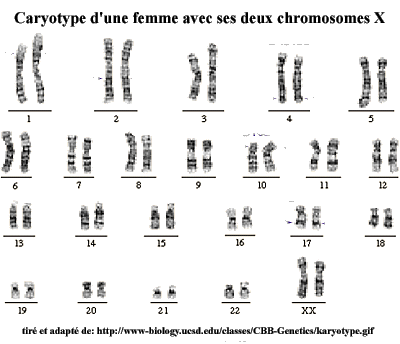 A karyotype is a “picture” of a person’s chromosomes. 
Each person has ___ chromosomes, in ___ pairs.  
Pairs 1-22 are called _____________________
Pair # 23 determines sex.  ______= female ______ = male.
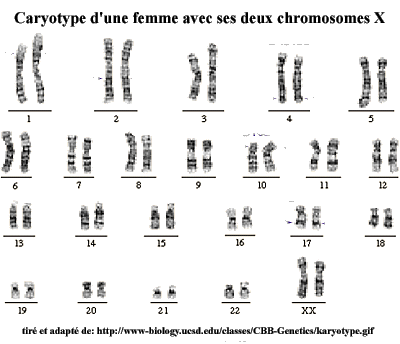 A karyotype is a “picture” of a person’s chromosomes. 
Each person has 46 chromosomes, in 23 pairs.  
Pairs 1-22 are called ______________
Pair # 23 determines sex.  ______= female ______ = male.
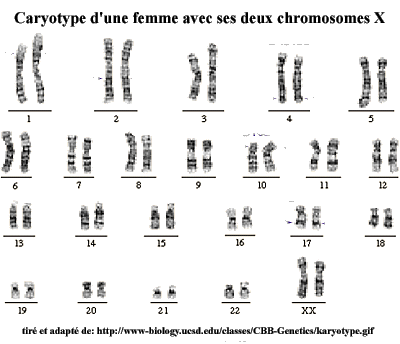 A karyotype is a “picture” of a person’s chromosomes. 
Each person has 46 chromosomes, in 23 pairs.  
Pairs 1-22 are called Autosomes
Pair # 23 determines sex.  ______= female ______ = male.
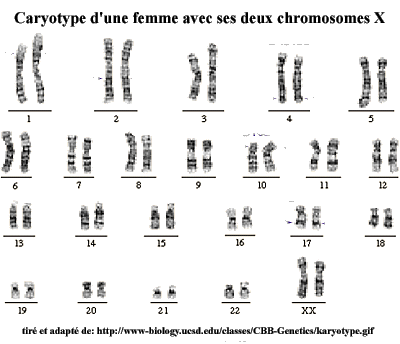 A karyotype is a “picture” of a person’s chromosomes. 
Each person has 46 chromosomes, in 23 pairs.  
Pairs 1-22 are called Autosomes
Pair # 23 determines sex.  X= female Y= male.
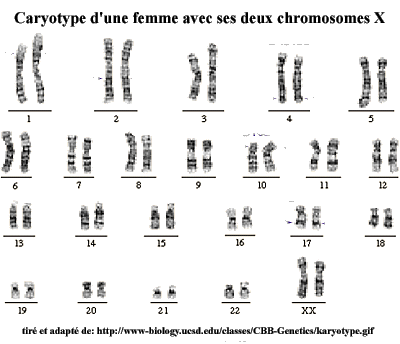 What is this person’s sex? ______________
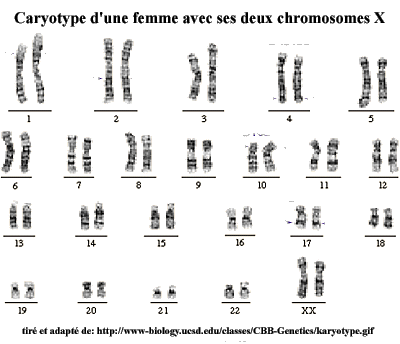 What is this person’s sex? female
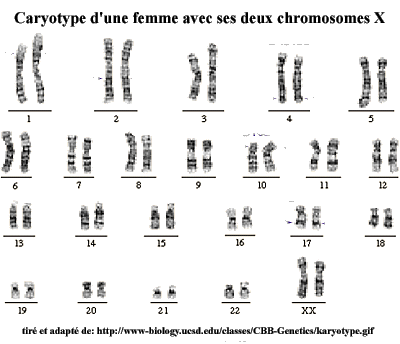 If a person is either missing a chromosome, or has an extra chromosome, the result will be a ____________.
A missing chromosome is called _____________
because only one is left. 
An extra chromosome is called _________because there are 3.
This person has _ which results in Down syndrome.
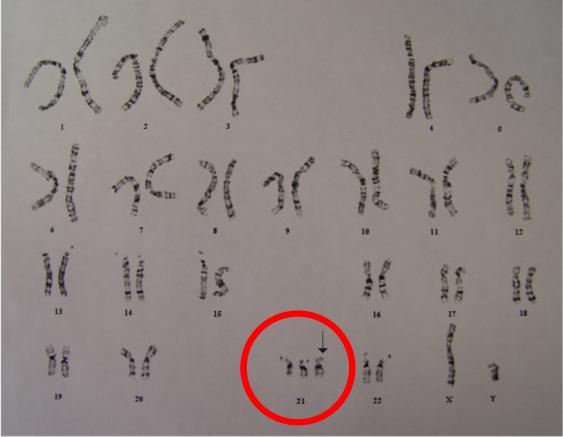 If a person is either missing a chromosome, or has an extra chromosome, the result will be a mutation.
A missing chromosome is called _____________
because only one is left. 
An extra chromosome is called _________because there are 3.
This person has _ which results in Down syndrome.
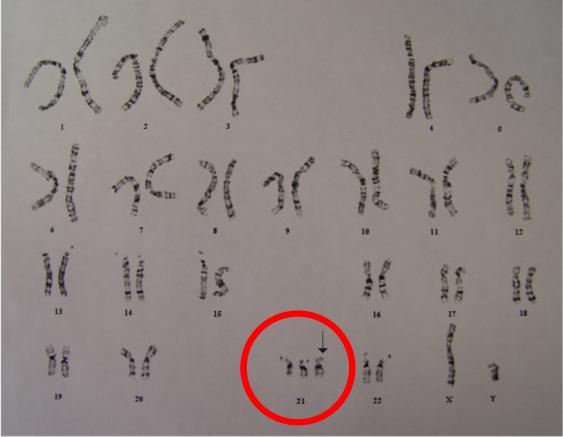 If a person is either missing a chromosome, or has an extra chromosome, the result will be a mutation.
A missing chromosome is called monosomy.
because only one is left. 
An extra chromosome is called _________because there are 3.
This person has _ which results in Down syndrome.
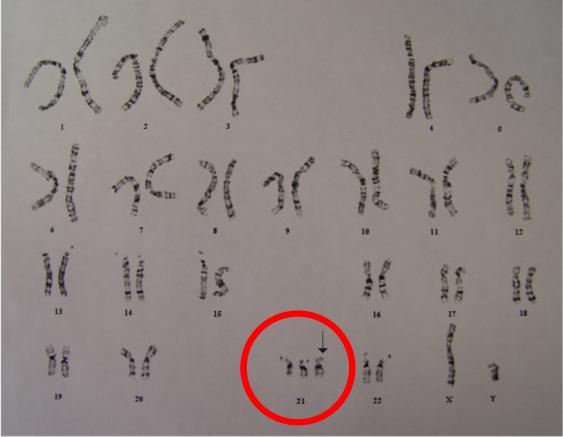 If a person is either missing a chromosome, or has an extra chromosome, the result will be a mutation.
A missing chromosome is called monosomy.
because only one is left. 
An extra chromosome is called trisomy because there are 3.
This person has _ which results in Down syndrome.
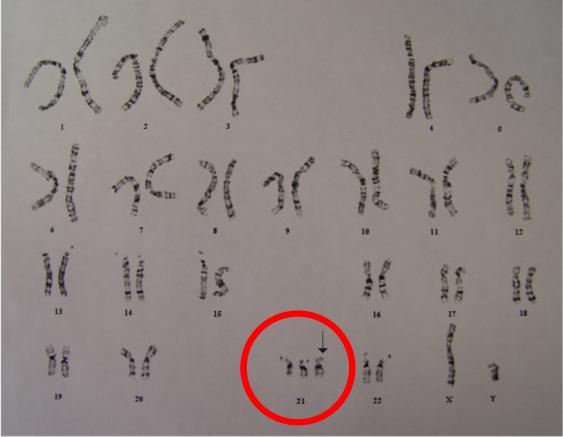 If a person is either missing a chromosome, or has an extra chromosome, the result will be a mutation.
A missing chromosome is called monosomy.
because only one is left. 
An extra chromosome is called trisomy because there are 3.
This person has trisomy 21 which results in Down syndrome.
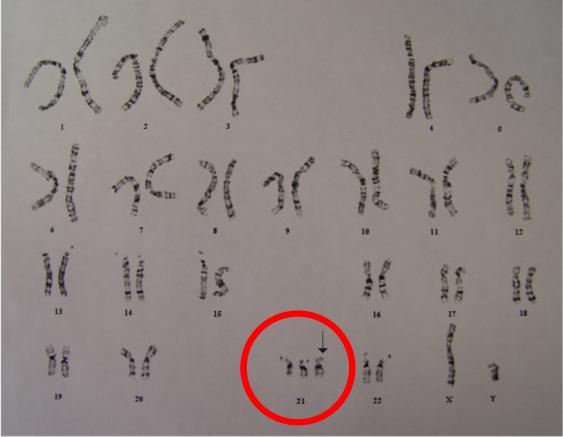